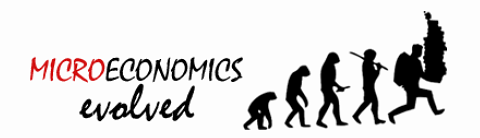 ElasticityPrinciples of MicroeconomicsBoris Nikolaev
$39,500,000,000
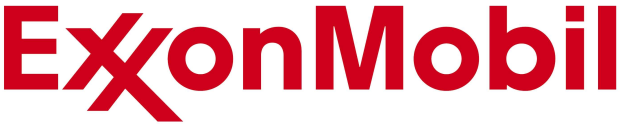 The highest profit ever made by a company in a year.

 GDP of Bulgaria (7.6 million people)

 2x GDP of Cyprus (lose to 1 million)

 5 x GDP of Zimbabwe (12.5 million people)
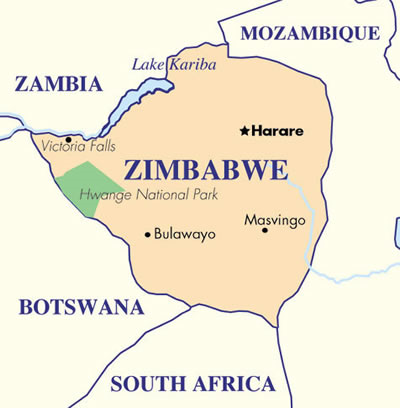 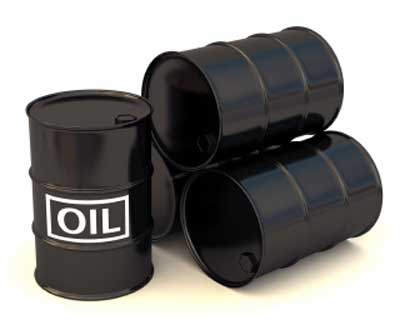 It turns out…
[source]
2008   $40,610,000,000.
2009  45,220,000,000.
What about 98?
1955? (as far as data goes).
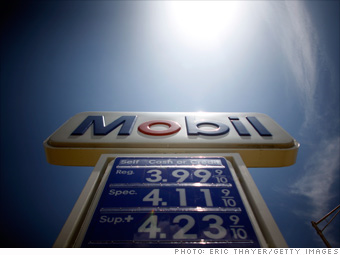 Who gets what from a liter of oil in the G7?
[ source ]
$175,189,824
Lobbying in 2009.
Oil companies one of the largest spenders in Washington.
Surprised?
Taxes paid by 5 corporate giants [right here]
What allows …
… oil companies to make such high profits?
… governments to tax so heavily oil (and raise huge revenues)?
…and, why oil?
Elasticity
S
P*
D
Q*
What is elasticity?
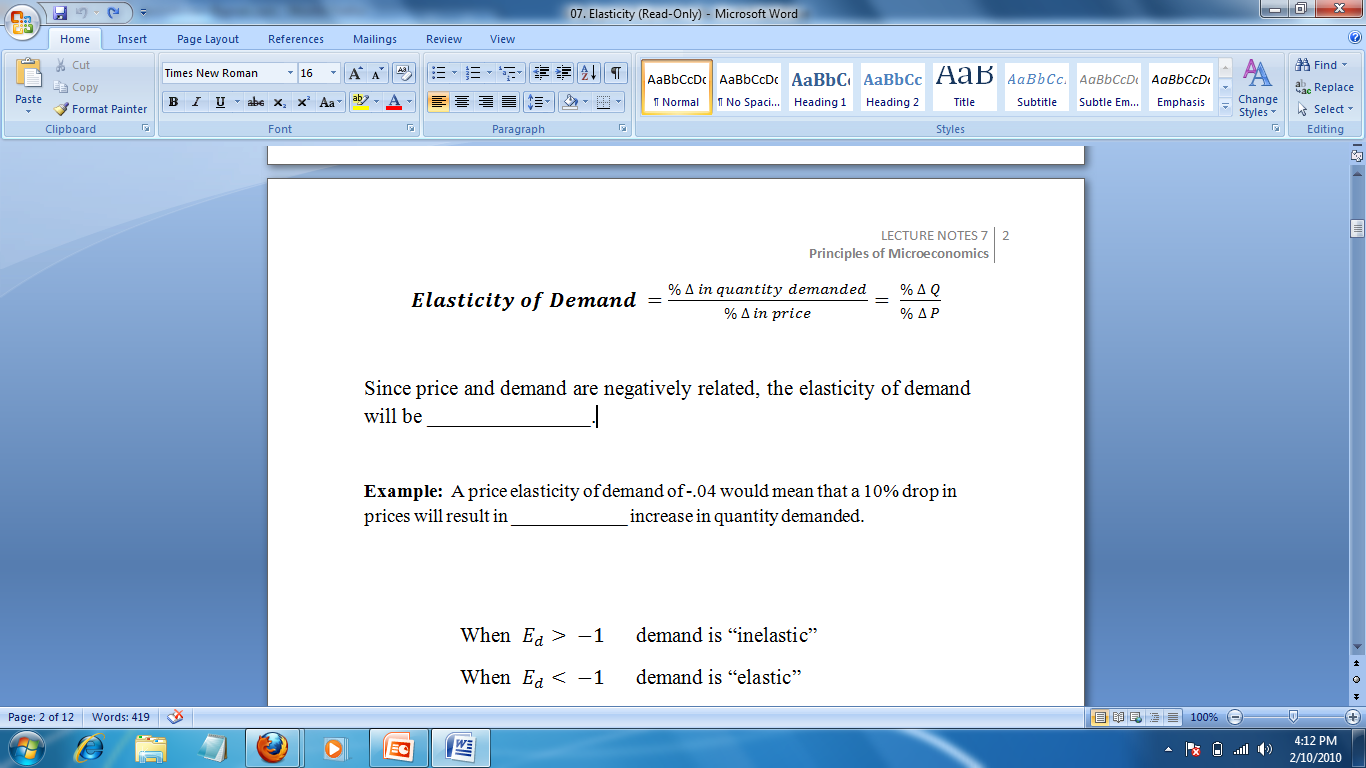 Since price and demand are negatively related, 
the elasticity of demand will be ____________.
Elasticity of Demand
When   Ed > -1  demand is “inelastic”
The relative change in quantity demanded is less than the relative change in price.

When Ed < -1    demand is “elastic”
The relative change in quantity demanded is greater than the relative change in price.

When Ed = -1    demand is “unit elastic”
The relative change in quantity demanded is the same as the relative change in price.
Elastic Demand
Ed < -1 

The relative change in quantity demanded is more than the relative change in price.
Demand is very responsive to changes in price
Inelastic Demand
Ed > -1 

The relative change in quantity demanded is less than the relative change in price.
Demand is not very responsive to changes in price
Inelastic Demand
P*
D
Q*
Elastic Demand
P*
D
Q*
Perfectly Inelastic Demand
D
Q*
Perfectly Elastic Demand
D
P*
Estimated Price Elasticities of Demand for Various Goods
http://www.mackinac.org/1247
Algebraic Examples
1. You run a 10% off sale. If Ed = -2, how much more do you expect to sell?

2. You have an overstock and need to sell 30% of your inventories. If Ed = -0.6, how much should you lower price?
Elasticity and Total Revenue
When demand is elastic, a decrease in price will increase total revenue.

 When demand is inelastic, a decrease in price will decrease total revenue.
Why farmers don’t always like good weather?
S
P*
D
Q*
The market for drugs
P*
D
Q*
Should we legalize drugs?
Milton Friedman on drugs [watch here]
Ron Paul [watch here]
Determinants of Elasticity
Availability of substitutes.

Fraction of income absorbed.

Passage of time.

What kind of a good it is.
Substitutes and Complements
Normal and Inferior Goods
Tax Incidence (e.g per unit tax)
Algebraic example
P = 10+Q        P= 100-Q
unit tax = $10
Who pays the tax?
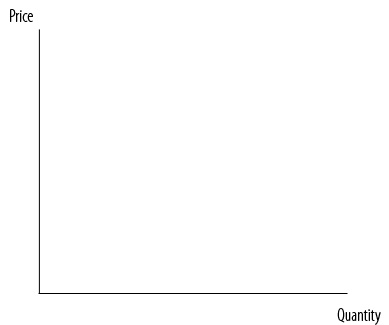 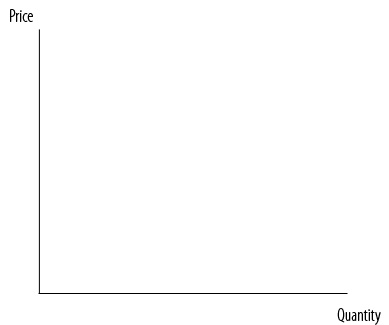 Inelastic D, Elastic S
Elastic D, Inelastic S
Note: The tax moves toward inelasticity
Determinants of welfare loss
Elasticity







2. Taxes